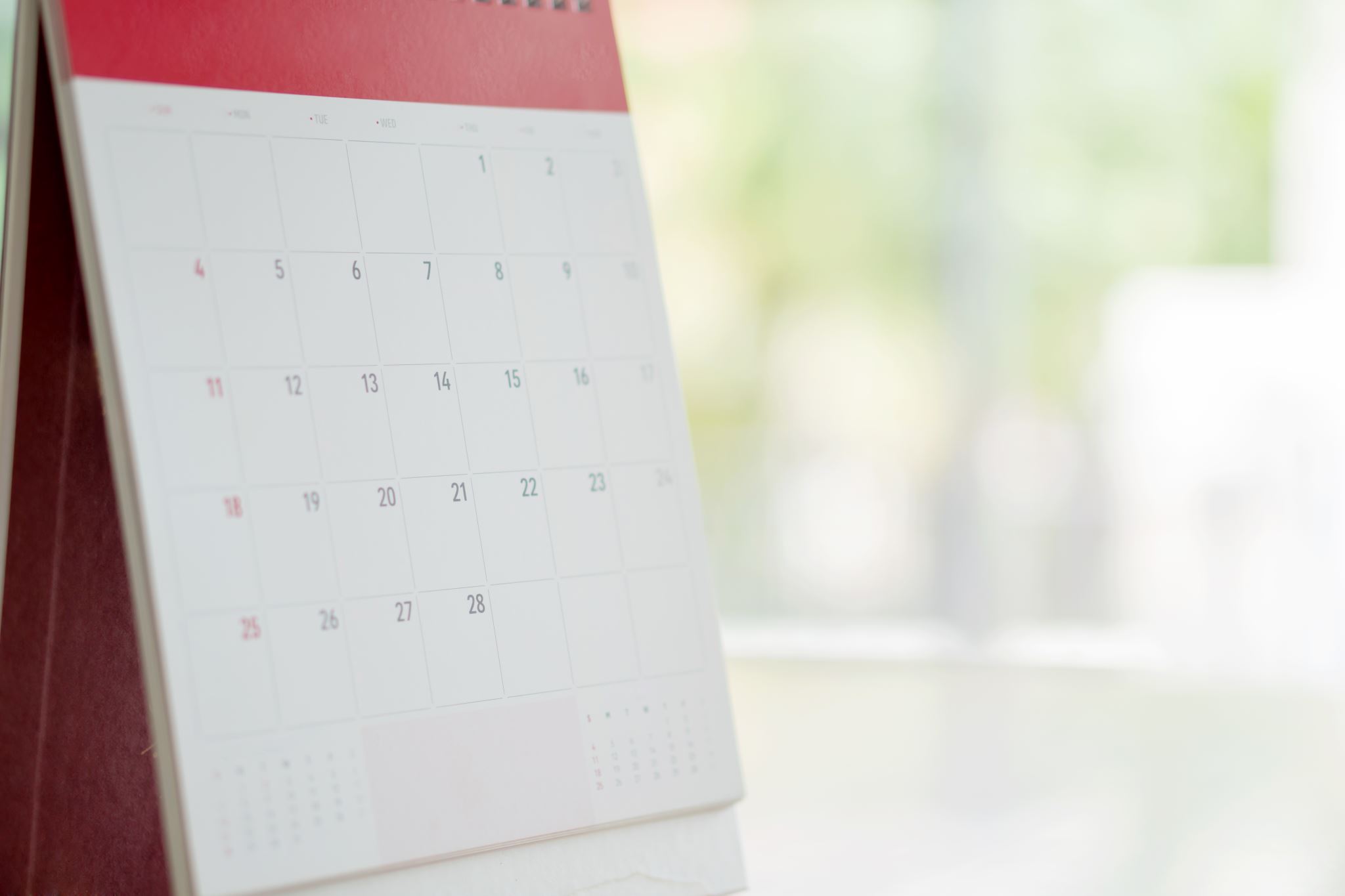 Chapter 7
Что вы делаете каждый день?
Talking about daily activities
Во сколько вы ложитесь спать?
Я ложусь спать  в 11 часов.
ложиться
я ложусь
ты ложишься
он, она ложится
мы ложимся
вы ложитесь
они ложатся
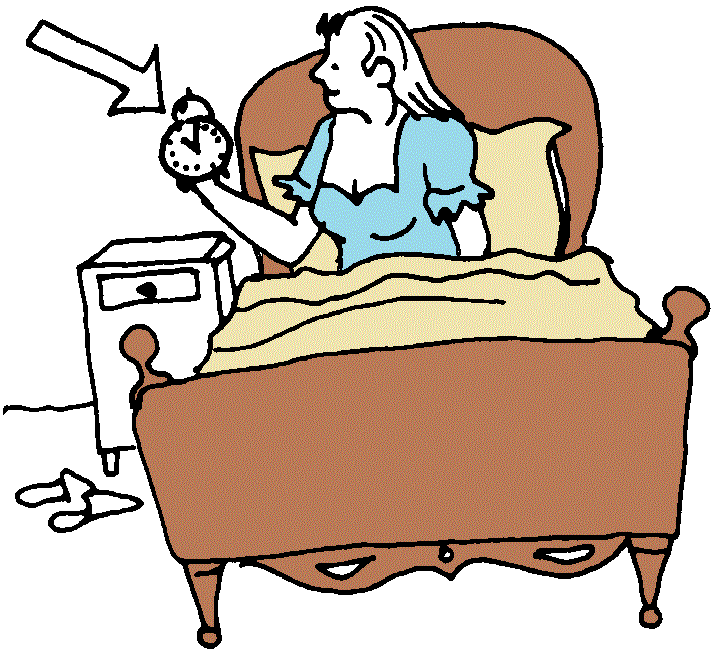 Copyright © 2012 by John Wiley & Sons, Inc.
2
Во сколько вы встаёте? Я встаю в 6.30.
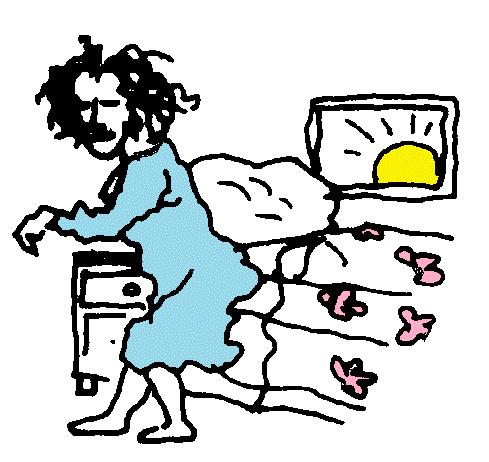 вставать
я встаю
ты встаёшь
он, она встаёт
мы встаём
вы встаёте
они встают
Copyright © 2012 by John Wiley & Sons, Inc.
3
Сколько часов вы спите?
 Я сплю  8 часов.
спать
я сплю
ты спишь
он, она спит
мы спим
вы спите
они спят
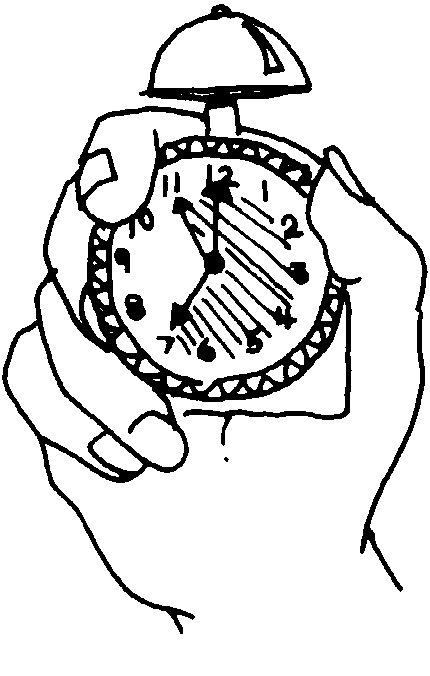 Copyright © 2012 by John Wiley & Sons, Inc.
4
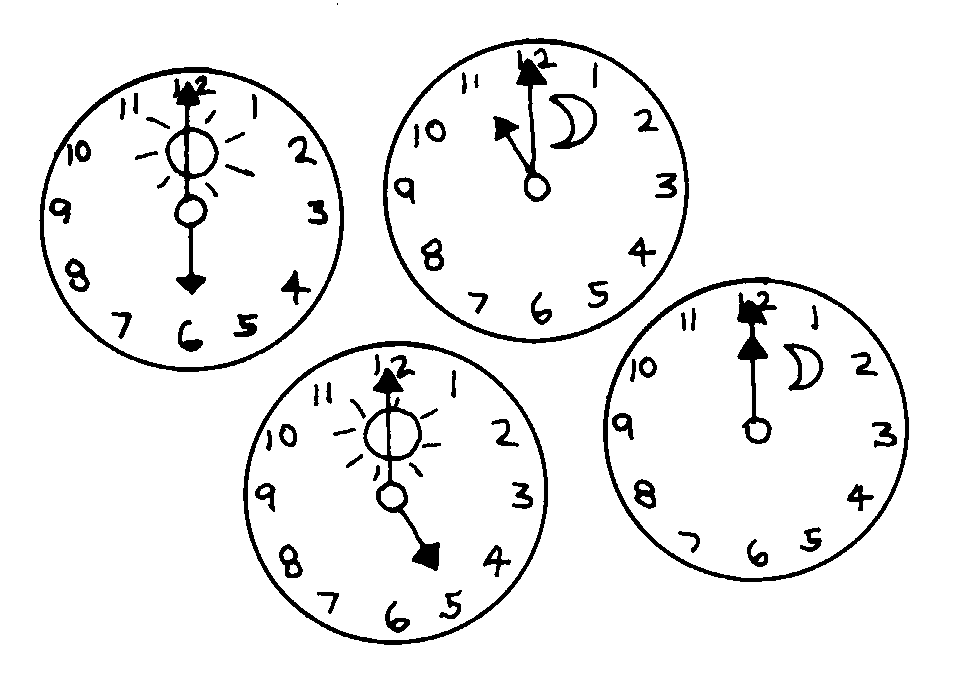 поздно
рано
позже
раньше
Copyright © 2012 by John Wiley & Sons, Inc.
Как по-вашему?
  Ложиться спать в 11 часов вечера – это рано или поздно? 
  Вы ложитесь спать раньше или позже?
  А вставать в 7 часов утра – это рано?
  Вы встаёте раньше, чем в 7 часов? Или может быть позже?
5
Find out when your classmates do to bed and when they get up.
Reflexive Verbs (205)
Reflexive verbs add the particle –ся, an abbreviation of the reflexive pronoun себя to the end of the all verbal forms/
It has two variant forms: –ся (after a consonant) and –сь (after a vowel).
You already know the reflexive verbs of the second conjunction group уч|ить|ся (to study) and лож|ить|ся (to lie down).
я уч-у-сь 				я лож-у-сь
ты уч-ишь-ся			 	ты лож-ишь-ся
он/она уч-ит-ся				он/она лож-ит-ся
мы уч-им-ся 				мы лож-им-ся
вы уч-ите-сь				вы лож-ите-сь
они уч-ат-ся 				они лож-ат-ся
Reflexive Verbs (205)
Now you will learn reflexive verbs of the first conjunction group endings.
ЗАНИМА|ТЬ|СЯ (to do schoolwork, to study)
				одева|ть|ся			 одева|ть|ся
я занима-ю-сь	 	я одева-____			 я раздева-____
ты занима-ешь-ся	 	ты одева-____		 ты раздева-____
он/она занима-ет-ся	 	он/она одева-____		 он/она раздева-____
мы занима-ем-ся	 	мы одева-____		 мы раздева-____
вы занима-ете-сь	 	вы одева-____		 вы раздева-____
они занима-ют-ся	 	они одева-____		 они раздева-____
Exercise 2 p. 206
Fill in the verb endings
Они занима____ в библиотеке.
В 8 часов я занима____.
Саша никогда не занима____ 
Ты занима____ утром или вечером?
Где вы занима____?
Я занима____ дома.
Мы занима____ в библиотеке.
Утром мы одева____.
Вечером мы раздева____.
 Оля одева____.
 Где ты одева____,в спальне или в ванной?
 Я одева____ в ванной.
 Вечером я раздева____ и лож____ спать.
Во сколько вы лож____ спать?
Мы лож____ спать в 12 часов.
Conjunction of Verbs (207)A. First-conjunction verbs
дела|ть	to do
чита|ть	to read
принима|ть	to take (e.g., a shower)
слуша|ть	to listen
стира|ть	to do laundry
убира|ть	to clean
гуля|ть	to walk, to stroll

вста|вать to get up
я встаю
ты встаёшь
он/она встаёт
мы встаём
вы встаёте
они встают
мыть to wash
я мою
ты моешь
он/она моет
мы моем
вы моете
они моют

писать
я пишу
ты пишешь
он/она пишет
мы пишем
вы пишете
они пишут
Conjunction of Verbs (207)B. Second-conjunction verbs
сп|ать  to sleep
я сплю
ты спишь
он/она спит
мы спим
вы спите
они спят

сид|еть	to stand
я сижу
ты сидишь
он/она сидит
мы сидим
вы сидите
они сидят
готов|ить  to sleep
я готовлю
ты готовишь
он/она готовит
мы готовим
вы готовите
они готовят

леж|ать	to stand
я лежу
ты лежишь
он/она лежит
мы лежим
вы лежите
они лежят
смотр|еть  to watch, to look
я смотрю
ты смотришь
он/она смотрит
мы смотрим
вы смотрите
они смотрят

сто|ять	to stand
я стою
ты стоишь
он/она стоит
мы стоим
вы стоите
они стоят
Что она делает? Она...
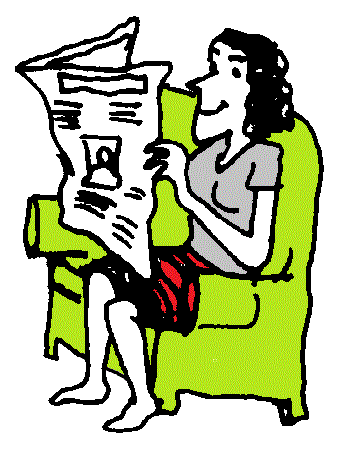 сидит на диване
и
читает газету.
Copyright © 2012 by John Wiley & Sons, Inc.
12
Что она делает? Она...
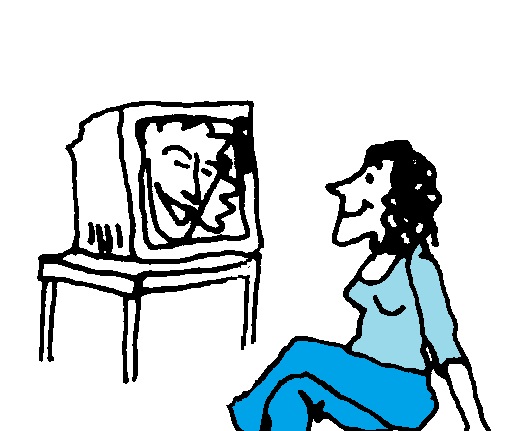 сидит на полу
и
смотрит телевизор.
Copyright © 2012 by John Wiley & Sons, Inc.
13
Что она делает? Она...
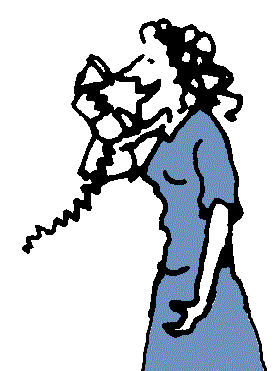 стоит на полу
и
говорит по телефону.
Copyright © 2012 by John Wiley & Sons, Inc.
14
Что она делает? Она...
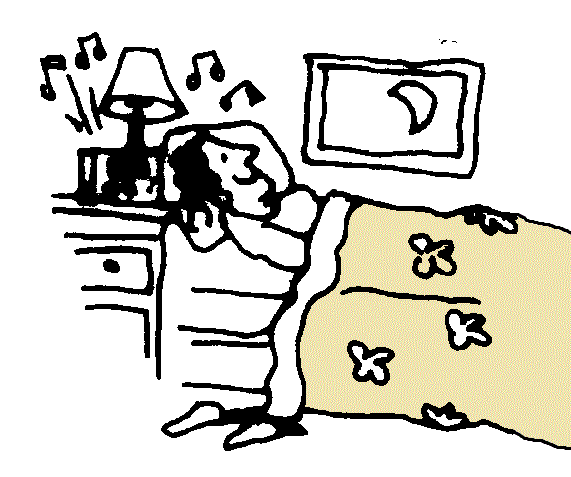 лежит в кровати
и
слушает музыку.
Copyright © 2012 by John Wiley & Sons, Inc.
15
сидит на диване
 
 
 
 
 
 
 
 
читает газету
сидит на диване
 
 
 
 
 
 
 
 
читает газету
сидит на диване
 
 
 
 
 
 
 
 
читает газету
сидит на диване
 
 
 
 
 
 
 
 
читает газету
сидит на диване
 
 
 
 
 
 
 
 
читает газету
сидит на полу
 
 
 
 
 
 
 
 
смотрит телевизор
сидит на полу
 
 
 
 
 
 
 
 
смотрит телевизор
сидит на полу
 
 
 
 
 
 
 
 
смотрит телевизор
сидит на полу
 
 
 
 
 
 
 
 
смотрит телевизор
сидит на полу
 
 
 
 
 
 
 
 
смотрит телевизор
стоит на полу
 
 
 
 
 
 
 
 
говорит по телефону
стоит на полу
 
 
 
 
 
 
 
 
говорит по телефону
стоит на полу
 
 
 
 
 
 
 
 
говорит по телефону
стоит на полу
 
 
 
 
 
 
 
 
говорит по телефону
стоит на полу
 
 
 
 
 
 
 
 
говорит по телефону
лежит в кровати
 
 
 
 
 
 
 
 
слушает музыку
лежит в кровати
 
 
 
 
 
 
 
 
слушает музыку
лежит в кровати
 
 
 
 
 
 
 
 
слушает музыку
лежит в кровати
 
 
 
 
 
 
 
 
слушает музыку
лежит в кровати
 
 
 
 
 
 
 
 
слушает музыку
сидит за столом
 
 
 
 
 
 
занимается
сидит за столом
 
 
 
 
 
 
занимается
сидит за столом
 
 
 
 
 
 
занимается
сидит за столом
 
 
 
 
 
 
занимается
сидит за столом
 
 
 
 
 
 
занимается
лежит в кровати
 
 
 
 
 
 
спит
лежит в кровати
 
 
 
 
 
 
спит
лежит в кровати
 
 
 
 
 
 
спит
лежит в кровати
 
 
 
 
 
 
спит
лежит в кровати
 
 
 
 
 
 
спит
принимает душ       одевается              раздевается
принимает душ       одевается              раздевается
принимает душ       одевается              раздевается
принимает душ       одевается              раздевается
принимает душ       одевается              раздевается
готовит завтрак
готовит завтрак
готовит завтрак
готовит завтрак
готовит завтрак
моет посуду
моет посуду
моет посуду
моет посуду
моет посуду
убирает квартиру                        стирает
убирает квартиру                        стирает
убирает квартиру                        стирает
убирает квартиру                        стирает
убирает квартиру                        стирает
Что она делает? Она...
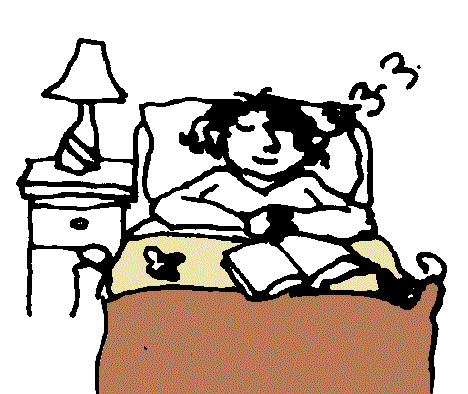 лежит в кровати
и
спит.
Copyright © 2012 by John Wiley & Sons, Inc.
16
Что она делает? Она...
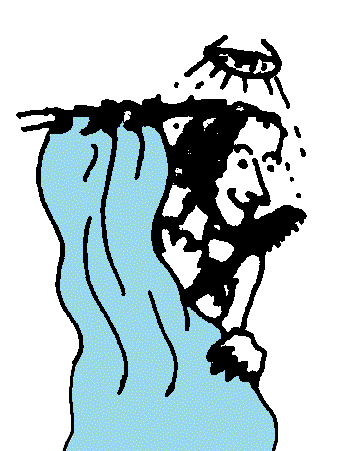 принимает душ.
Copyright © 2012 by John Wiley & Sons, Inc.
17
Что она делает? Она...
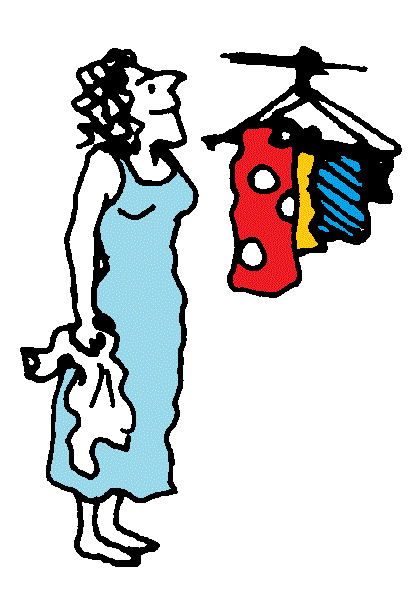 одевается.
Copyright © 2012 by John Wiley & Sons, Inc.
18
Что она делает? Она...
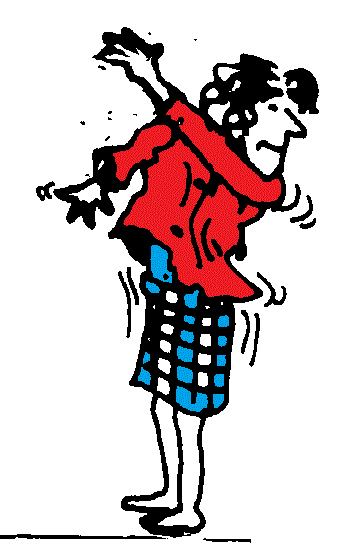 раздевается.
19
Что она делает? Она...
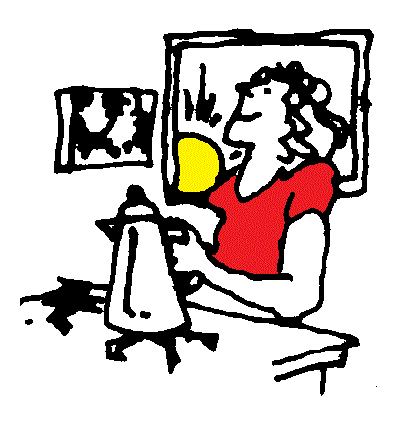 готовит завтрак.
Copyright © 2012 by John Wiley & Sons, Inc.
20
Что она делает? Она...
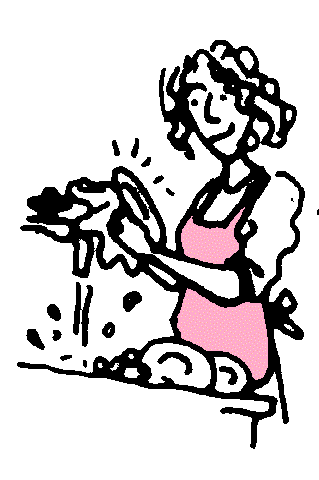 моет посуду.
Copyright © 2012 by John Wiley & Sons, Inc.
21
Что она делает? Она...
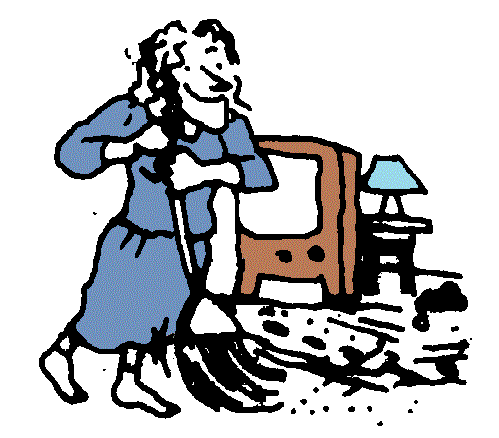 убирает квартиру.
Copyright © 2012 by John Wiley & Sons, Inc.
22
Что она делает? Она...
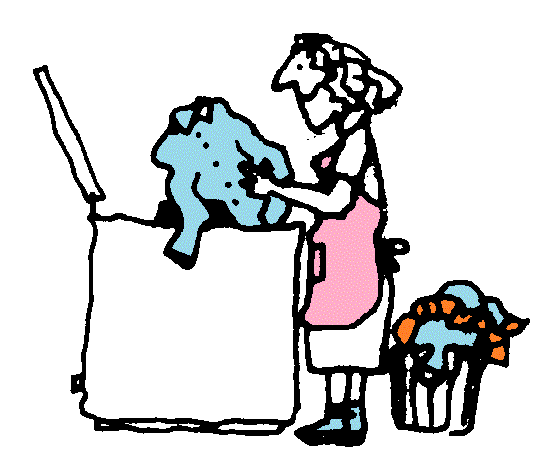 стирает.
Copyright © 2012 by John Wiley & Sons, Inc.
23
Что делают студенты?
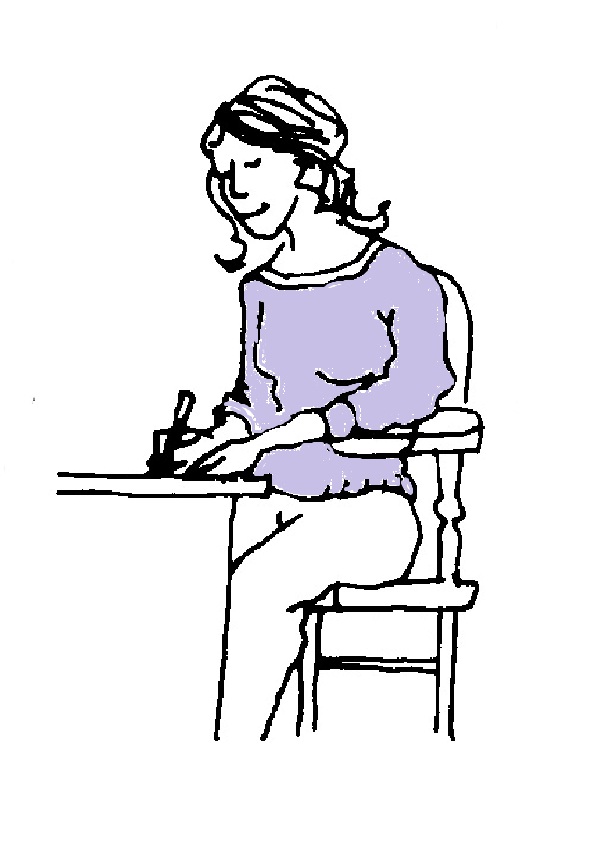 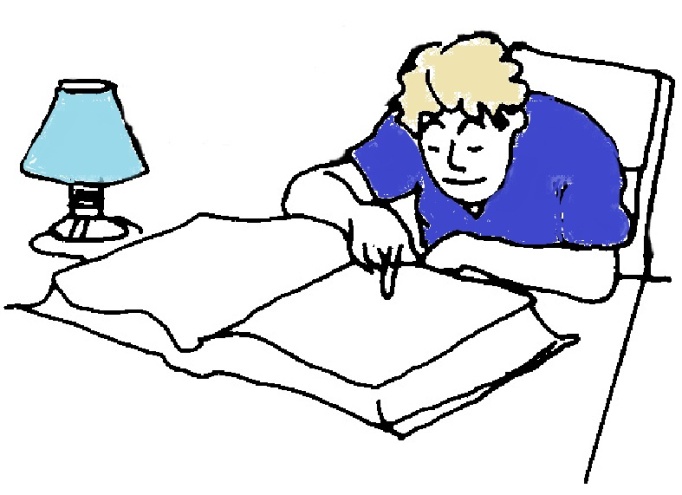 Copyright © 2012 by John Wiley & Sons, Inc.
Саша занимается.
Оля делает уроки. Она пишет упражнение.
24
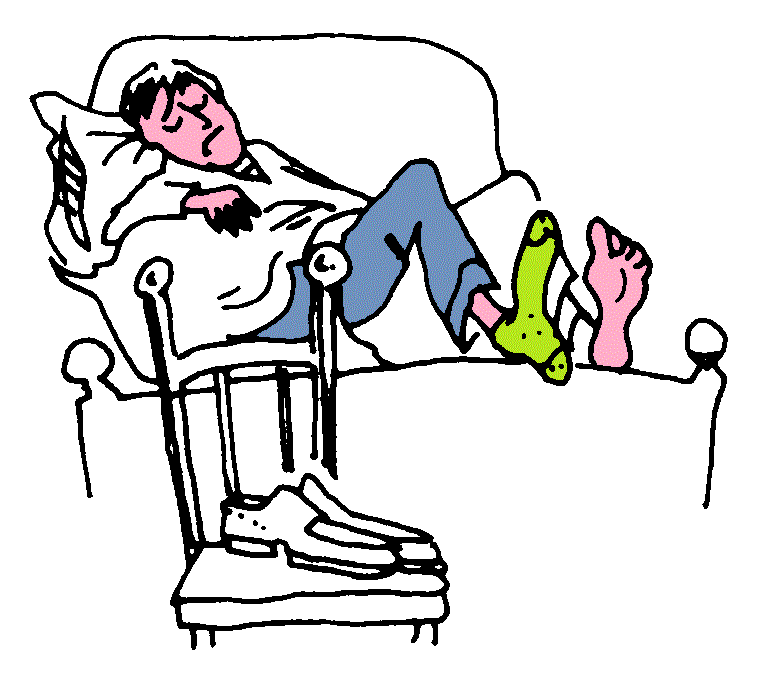 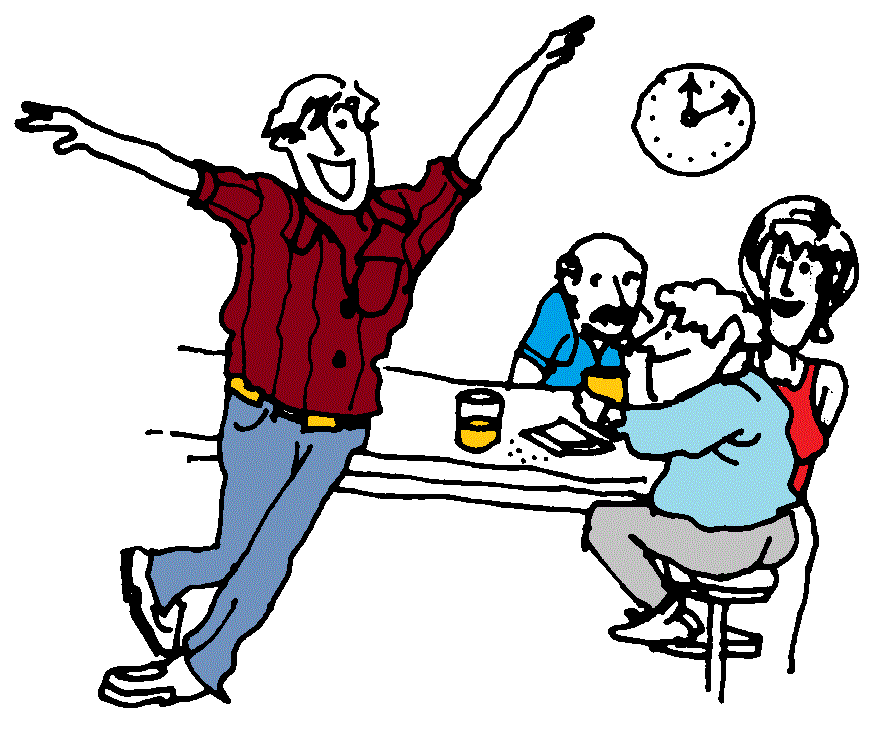 Copyright © 2012 by John Wiley & Sons, Inc.
Этот студент никогда не занимается. Днём он спит, ...
...а ночью гуляет.
25
Exercise 3 p. 208
Rewrite the sentences using the verbs in parentheses in the correct form.
Что ты (делать)?
Я (читать) газету.
Мой брат (сидеть) на полу и ничего не (делать).
Где вы (читать) газеты?
Мы (читать) газеты дома.
Мои родители (сидеть) на диване и (смотреть) телевизор.
Я (лежать) на кровати и (слушать) музыку.
Кто там (слушать) радио.
Джон и Линда (сидеть) на кровати (слушать) рок-музыку.
 Вечером я (смотреть) телевизор.
Exercise 3 p. 208
11) Во сколько ты (вставать) в воскресенье?
12) Ты часто (смотреть) телевизор?
13) Что ты (писать)?
14) Я (писать) упражнение.
15) Ты (сидеть) или (стоять), когда ты (говорить) по телефону?
16) Я (вставать) в 8 часов.
17) Ты (спать)? Нет я не (спать).
18) Моя кошка (лежать) на полу.
19) В субботу мы (гулять) в парке.
20) Я (готовить) обед,  а мой брат (мыть) посуду.
Direct Object
Oн смотрит телевизор.
журнал.
Oн читает газету.
			письмо.
			книги.
Copyright © 2012 by John Wiley & Sons, Inc.
Oн слушает музыку.
			   радио.
28
Direct Object
with action verbs
answers the question  “do/does what?”
I read a book.  (read what?)
Lena likes art. (likes what?)
Misha is cleaning his room. (is cleaning what?)

cf. Sasha is a good student. (no action verb = no object)
Copyright © 2012 by John Wiley & Sons, Inc.
29
Find the direct object. Some sentences may not have an object.
Copyright © 2012 by John Wiley & Sons, Inc.
30
Direct Object = Accusative Case
Oн смотрит телевизор.
The accusative is identical to the nominative case for (inanimate) masculine and neuter nouns.
For feminines ending in -a and -я, replace the endings with -у and -ю, respectively. The plural is identical to the nominative.
журнал.
Oн читает газету.
			письмо.
			книги.
Copyright © 2012 by John Wiley & Sons, Inc.
Oн слушает музыку.
			   радио.
31
Что она делает?
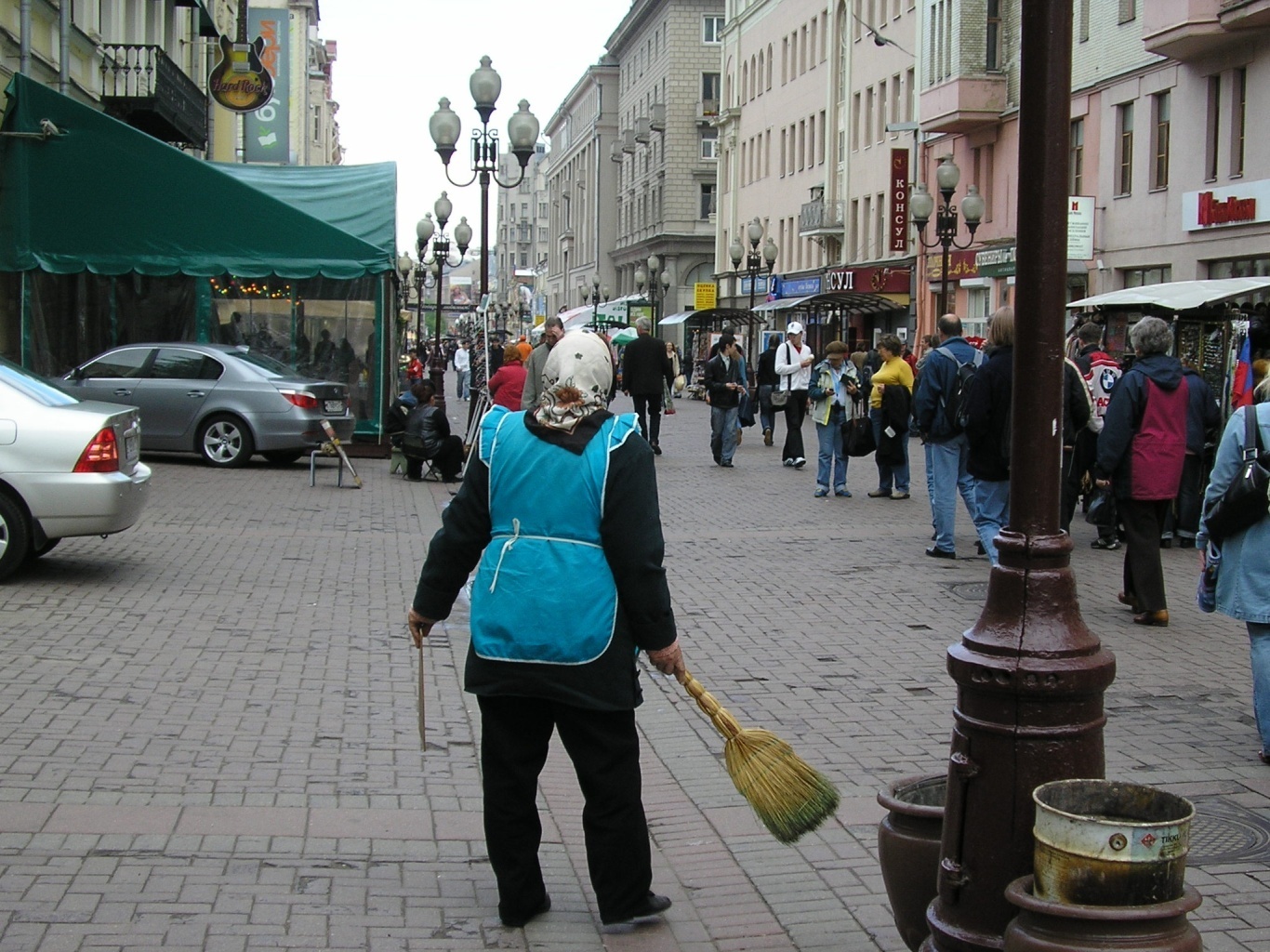 Copyright © 2012 by John Wiley & Sons, Inc.
улицу
Она убирает ___________.
32
Что он делает?
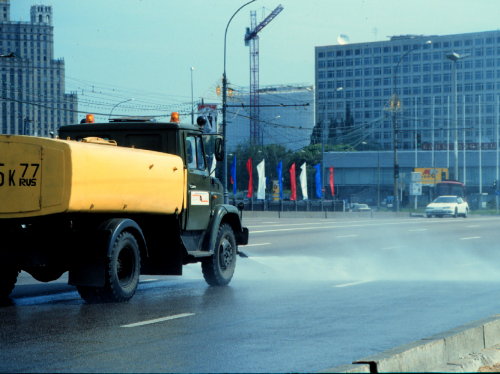 Copyright © 2012 by John Wiley & Sons, Inc.
моет
Он ______ улицу.
33
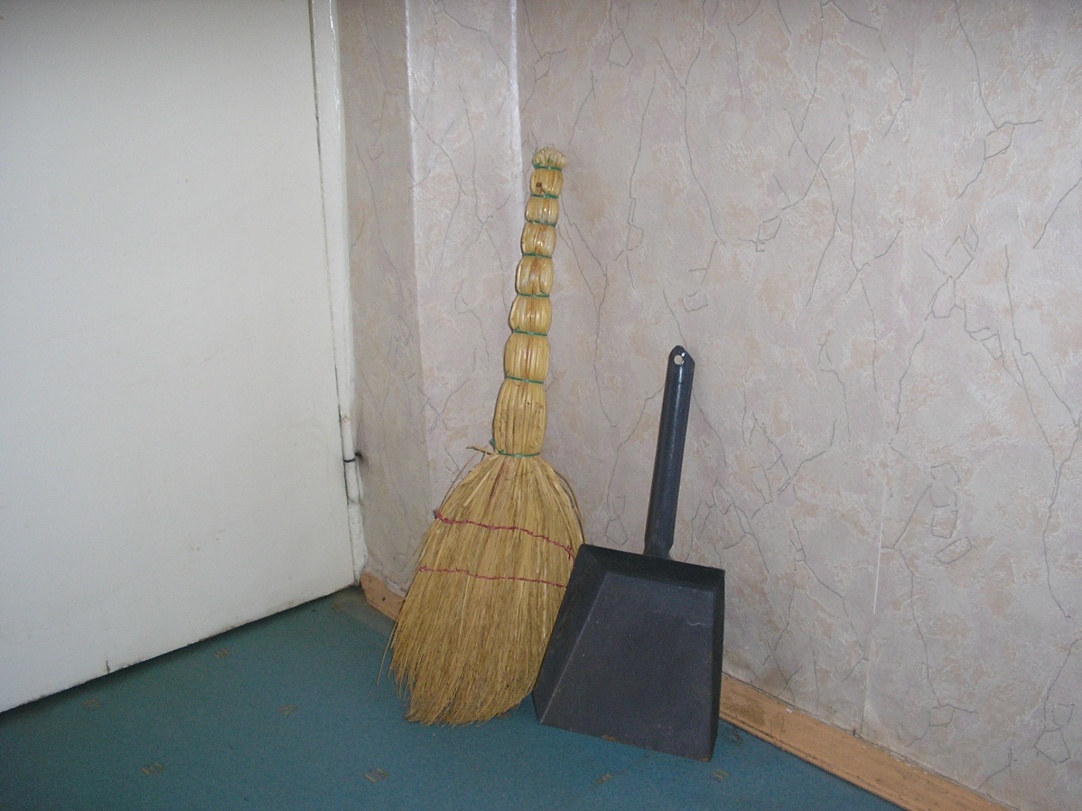 Copyright © 2012 by John Wiley & Sons, Inc.
Саша уб______ комнат____.
ирает
у
34
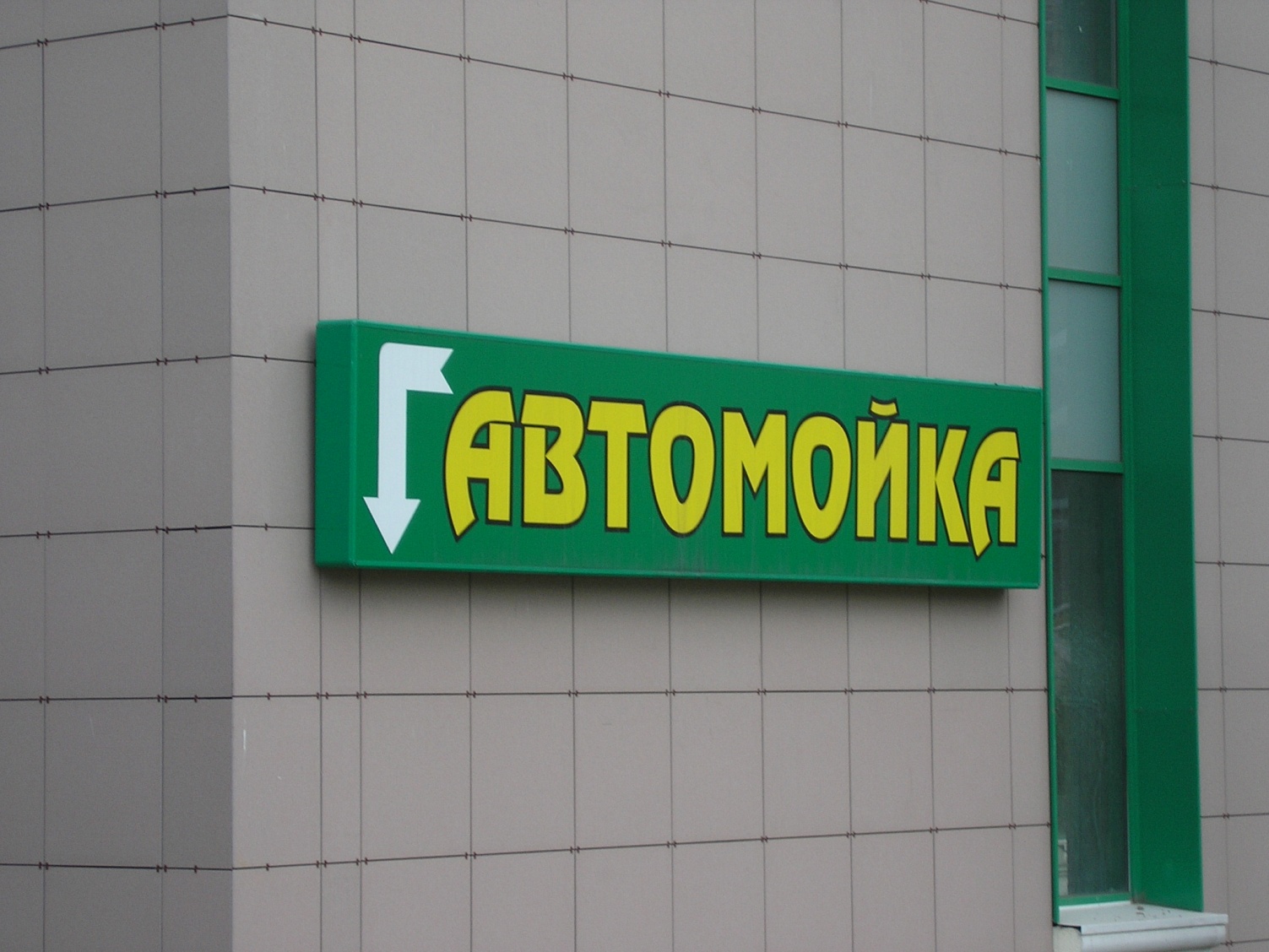 Copyright © 2012 by John Wiley & Sons, Inc.
моет
Андрей _____ машин___.
у
35
Что они делают?
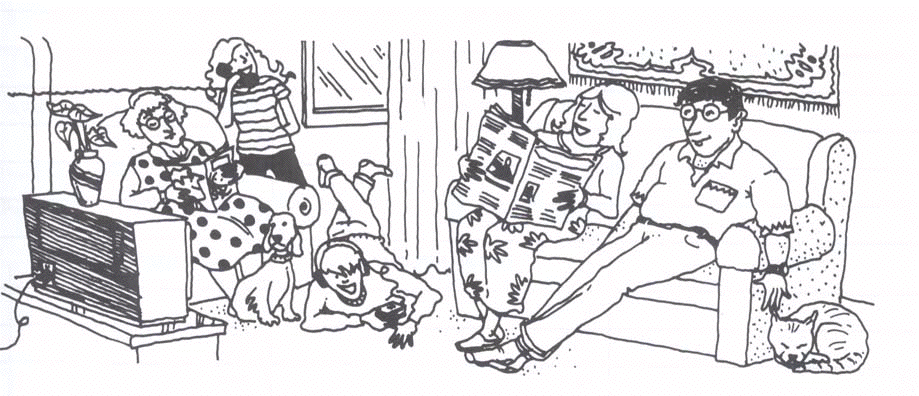 Copyright © 2012 by John Wiley & Sons, Inc.
36
Working with a partner, compare your typical daily shedules. 
Give the time when appropriate.
Remember to use the linking words СНАЧАЛА, ПОТОМ, НАКОНЕЦ
УТРОМ Я…
ДНЁМ Я…
ВЕЧЕРОМ Я…
Здравствуйте, это бабушка!
Grandmother calls every night to ask how things are going.
Л  = Лена, Б = Бабушка
Л : Алло!
Б : Лена? Это бабушка.
Л : Здравствуй, бабушка. Как дела?
Б : Спасибо, хорошо. Папа уже дома?
Л : Нет, он ещё на работе. *at work
Б : А вы что там делаете?
Л : Мама готовит ужин, а Митя смотрит телевизор.
Б : А ты что делаешь?
Л : Я занимаюсь. У меня завтра экзамен. * tomorrow/exam
Б : А Сашенька? Он что делает?
Л : Он уже спит.
Б : Ну, хорошо. Спокойной ночи, Леночка.
Л : Спокойной ночи, бабушка.
Ответьте на вопросы:
У Лены есть братья или сёстры? Сколько?
Кто старше Лена или Саша?
Как Вы думаете, который час?
Почему (why) Лена занимается?
Что делает Митя, когда мама готовит ужин? 
Как вы думаете, бабушка уже на пенсии?
Ask and answer questions about simultaneous activities.
Model: Вы слушаете музыку, когда вы занимаетесь?
Copyright © 2012 by John Wiley & Sons, Inc.
всегда always
обычно usually
часто often
иногда sometimes
редко seldom
никогда never
39
Упражнение 5Complete the sentences with the words in the parenthesis.
Я читаю (книга).
Когда ты принимаешь (душ)?
Ольга смотрит (телевизор).
Мама пишет (письмо).
Мы читаем (журнал).
Саша слушает (музыка).
Они слушают (радио).
Папа читает (газета).
Студент делает (уроки).
 Студенты читают (книги).
Упражнение 6Write complete sentences with the following words.
Лена/мыть/посуда
мы/готовить/завтрак
профессор Смит/писать/книга
я/смотреть/телевизор
мы/писать/журнал
вы/слушать/музыка
я/убирать/комната
Оля/принимать/душ
я/готовить/ужин
 они/читать/журнал
Additional 1. Give short answers by choosing either one of the alternatives underlined.
Лена сидит на диване или на стуле? 
Кошка лежит на полу или на столе? 
Собака стоит на полу или на кровати? 
Нина сидит на стуле или на кровати? 
Лена читает книгу или смотрит телевизор? 
Саша говорит по телефону или читает газету? 
Твой брат занимается или слушает музыку? 
Сергей смотрит телевизор или спит? 
Наташа принимает душ или одевается? 
Коля занимается или гуляет? 
Лиза одевается или раздевается? 
Алла занимается или гуляет в парке? 
Бабушка и дедушка спят или смотрят телевизор? 
Даша и Маша слушают музыку или занимаются? 
Коля и Толя читают газеты или говорят по телефону? 
Алла и Лена гуляют или занимаются? 
Собаки лежат или сидят на полу?
Additional 2. Say that you do the same thing.
Model: 	Я читаю книгу. А вы что делаете? 
			Я тоже читаю книгу. 
Я слушаю рок-музыку. А вы что делаете? 
Я гуляю в парке. А вы? 
Я сплю в кровати. 
Я сижу в кресле (armchair) и читаю книгу. 
Я лежу на диване и смотрю телевизор. 
Я сижу за столом и занимаюсь.
А кто у вас…? (196)
A. Ask your classmates or your teacher questions about household chores in his/her family.
Кто у вас обычно стирает? Кто моет посуду? А кто убирает?
Кто в вашей семье обычно готовит ужин? А завтрак?
B. All family members are different. Ask as many questions of your choice using as many verbs from this lesson as possible. Ask your classmates or your teacher.
Кто у вас никогда не…
Кто у вас больше/лучше…
C. Complain about your roommate.
Мой сосед / моя соседка по комнате…